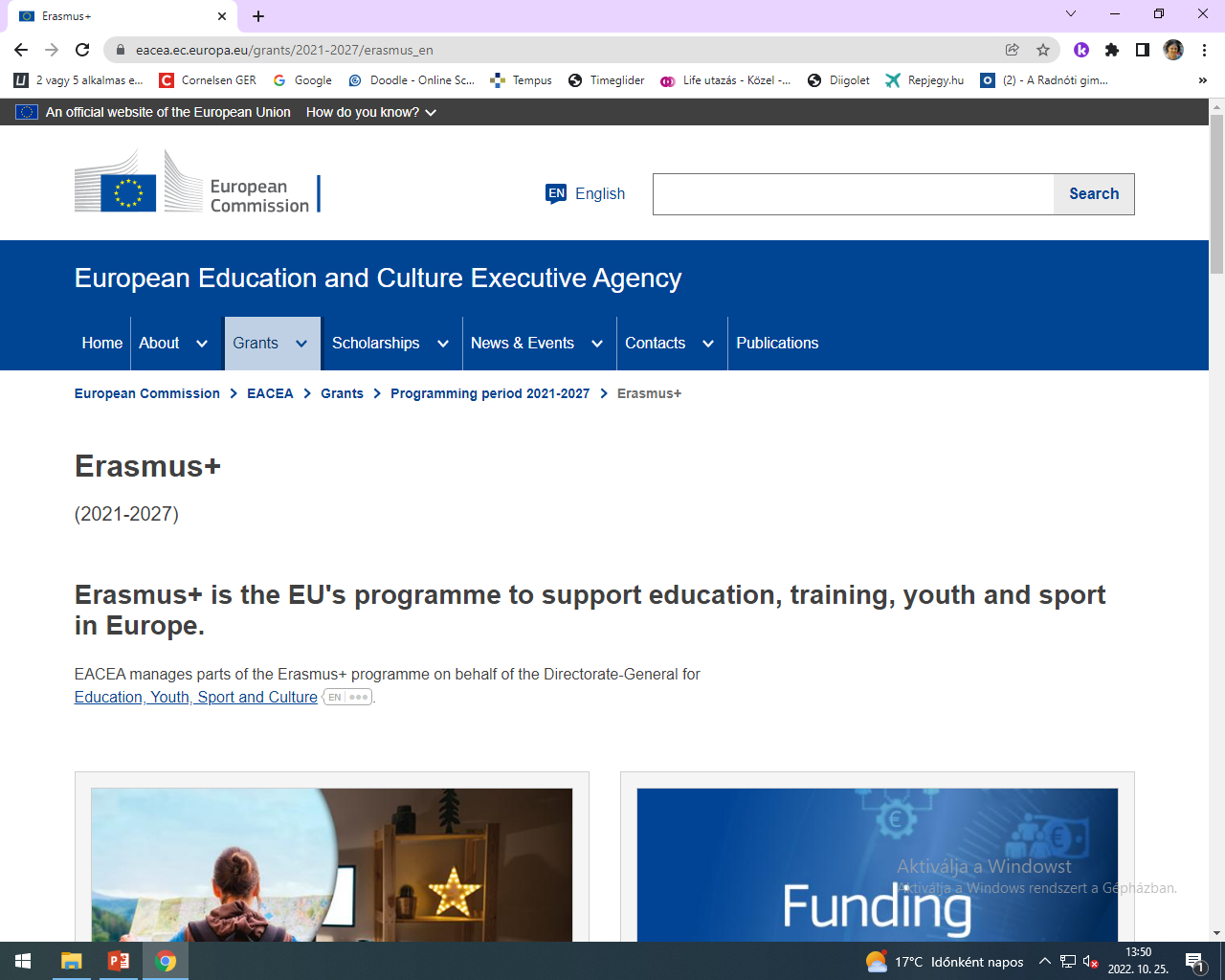 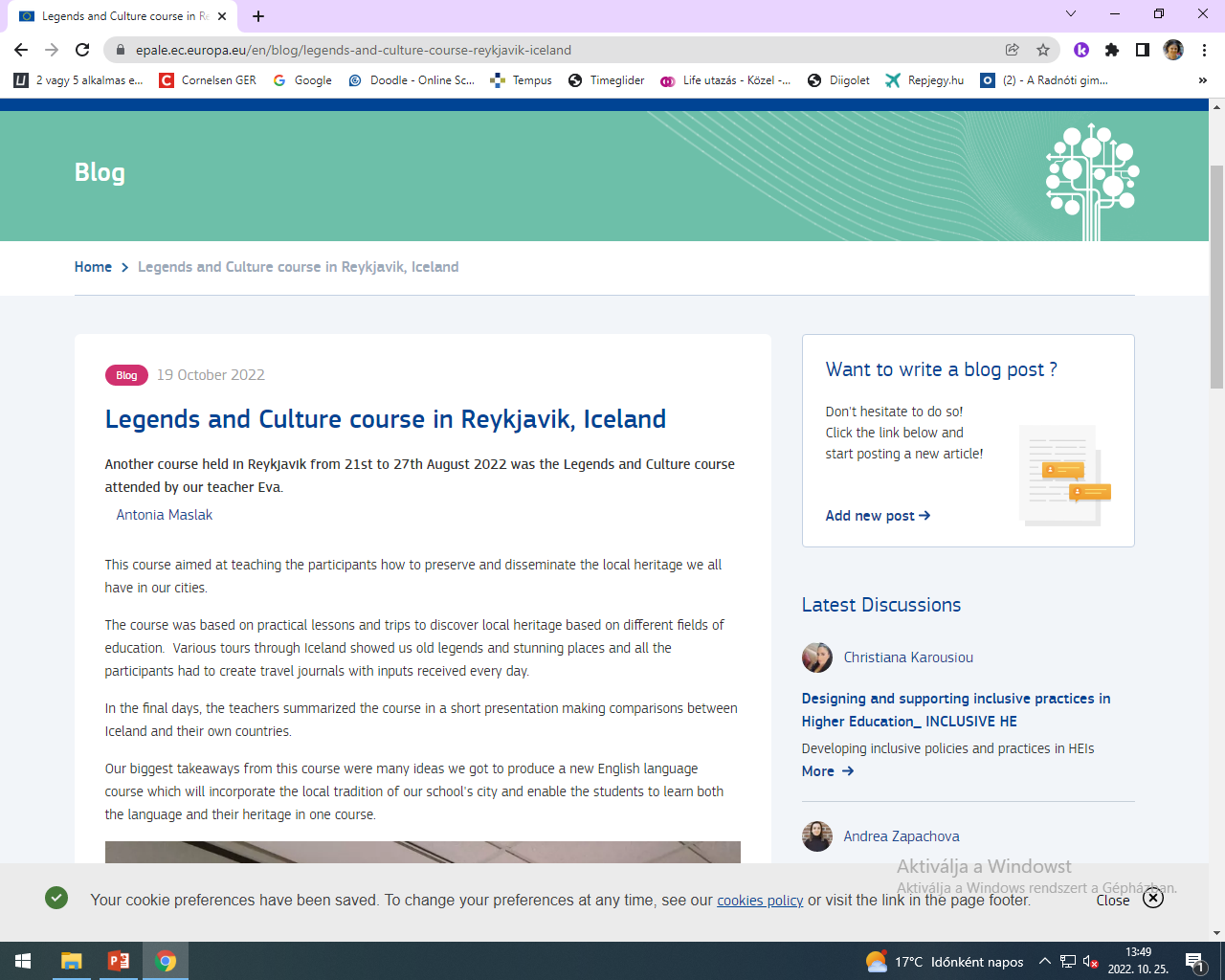 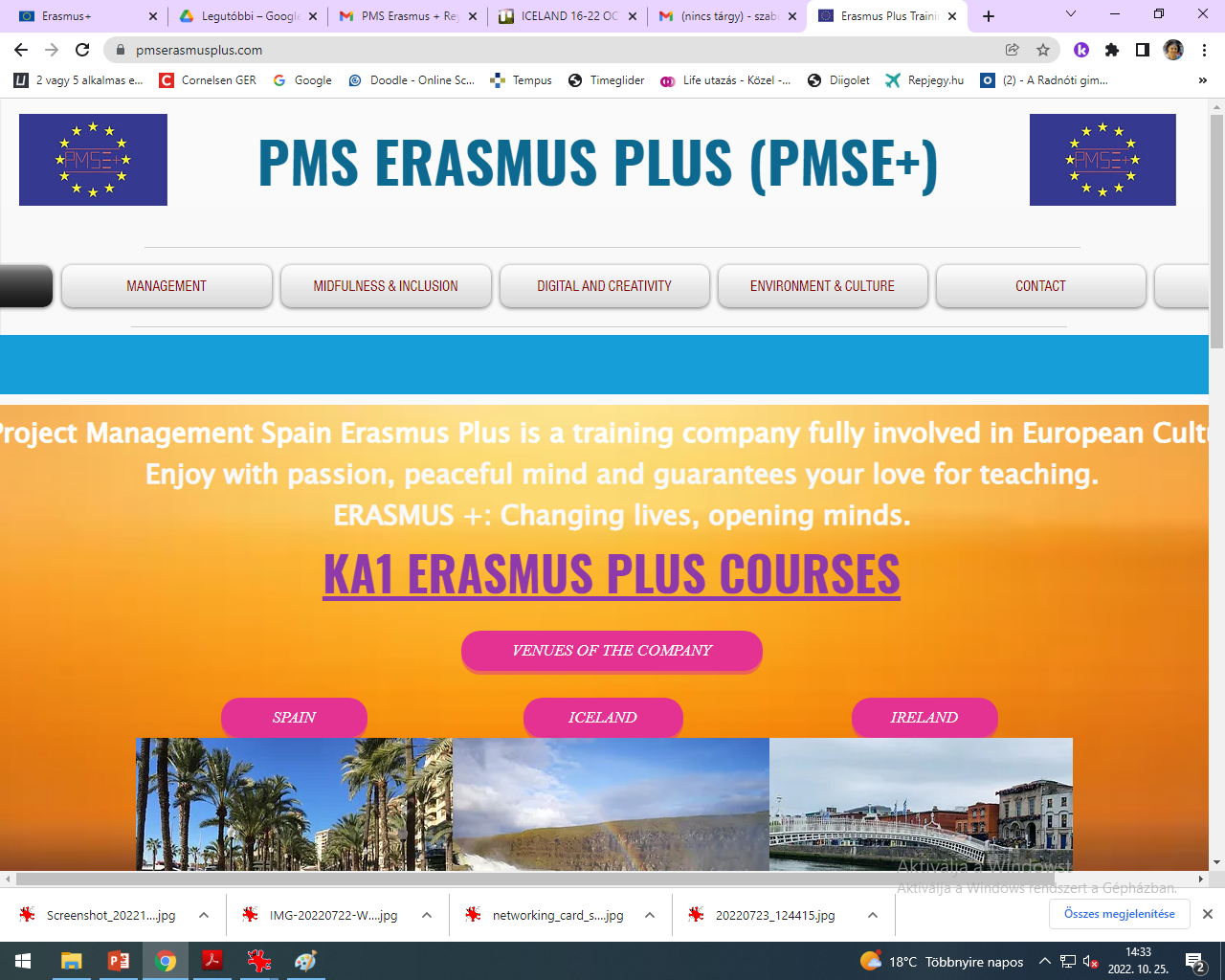 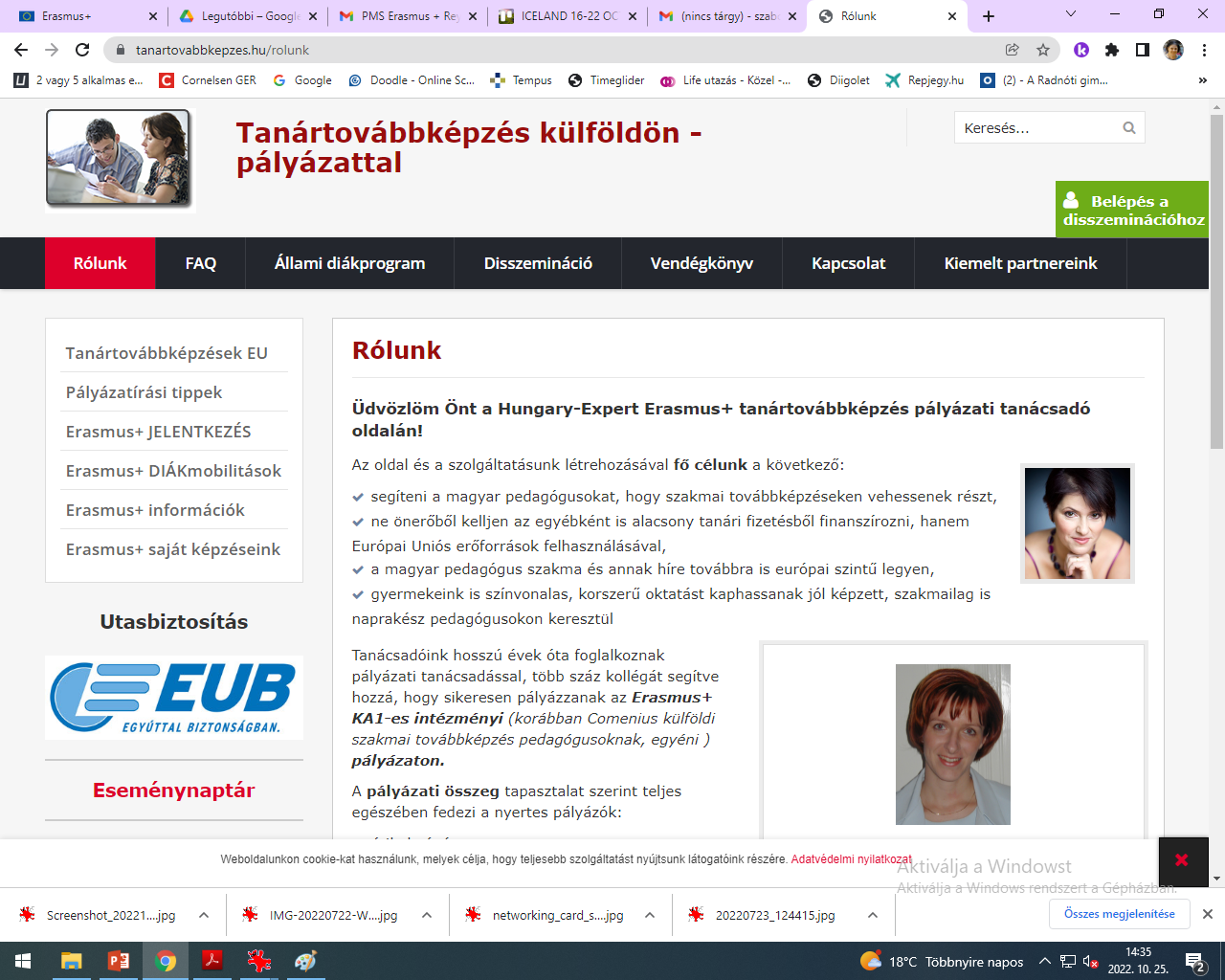 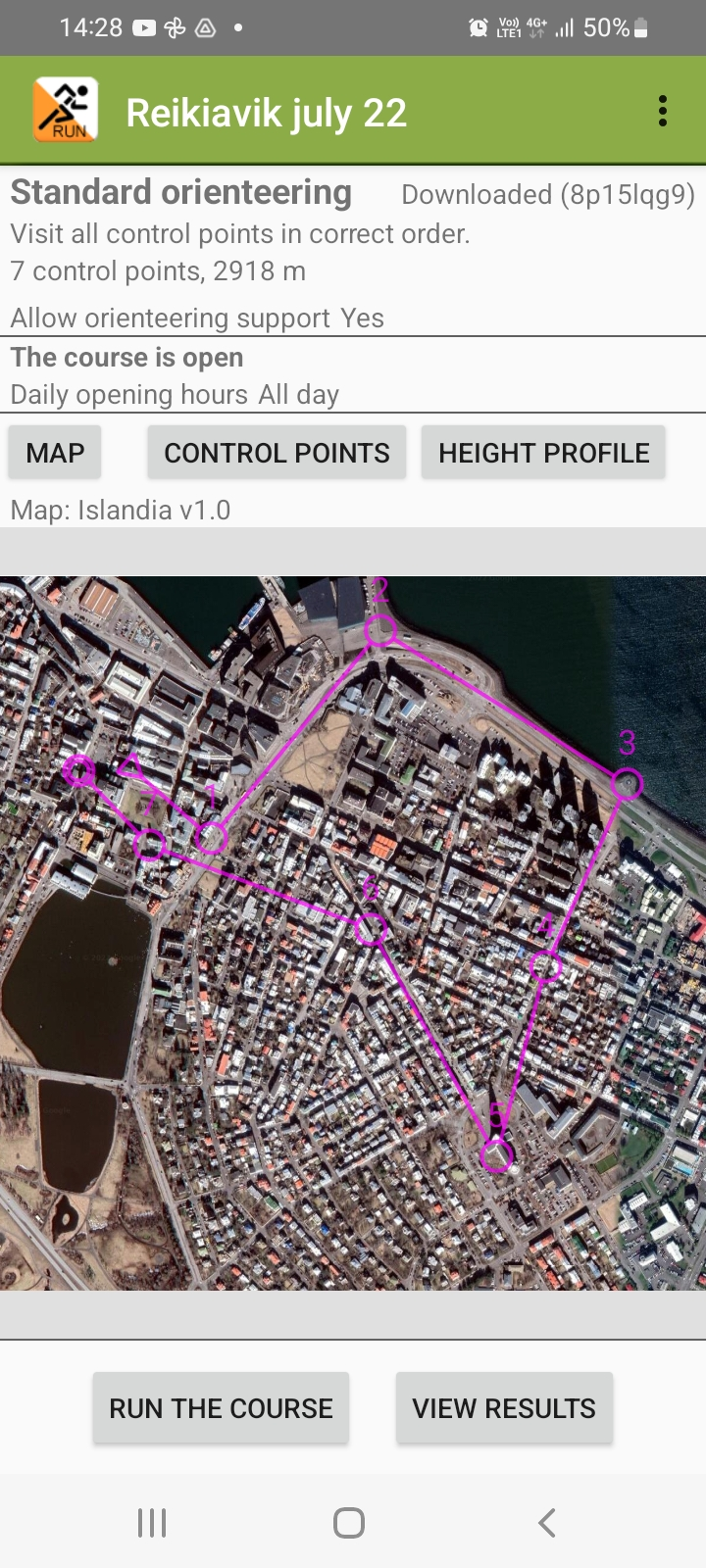 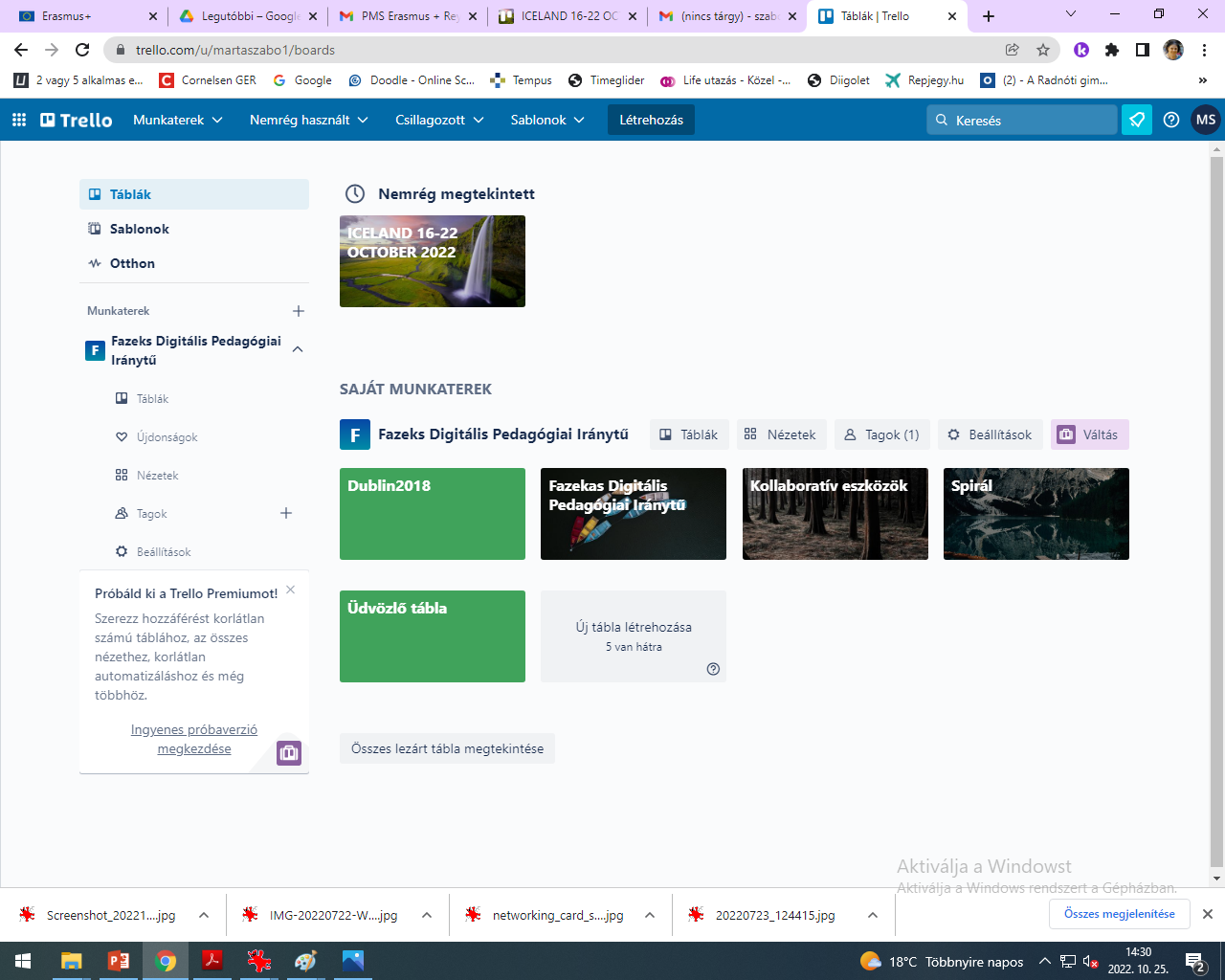 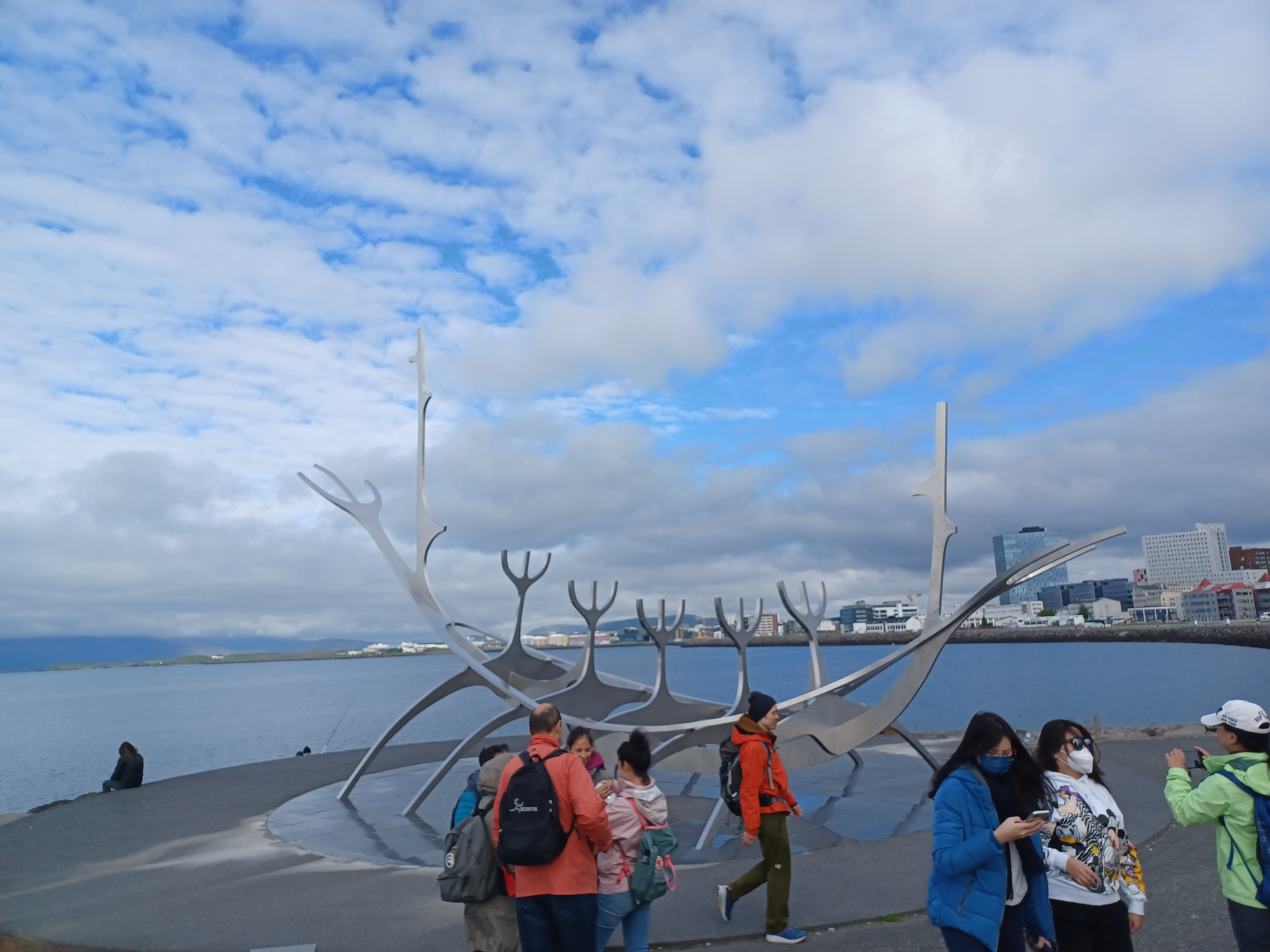 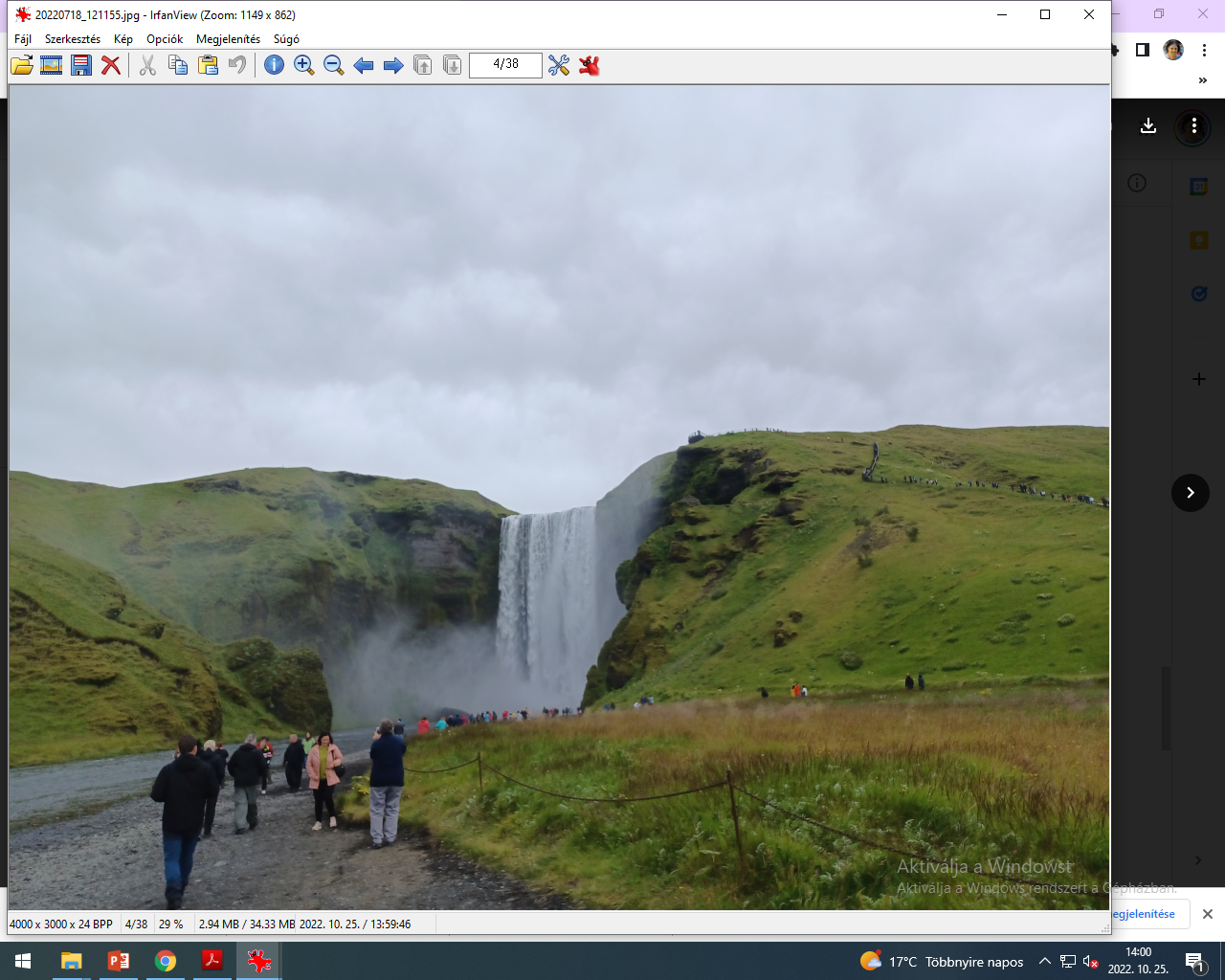 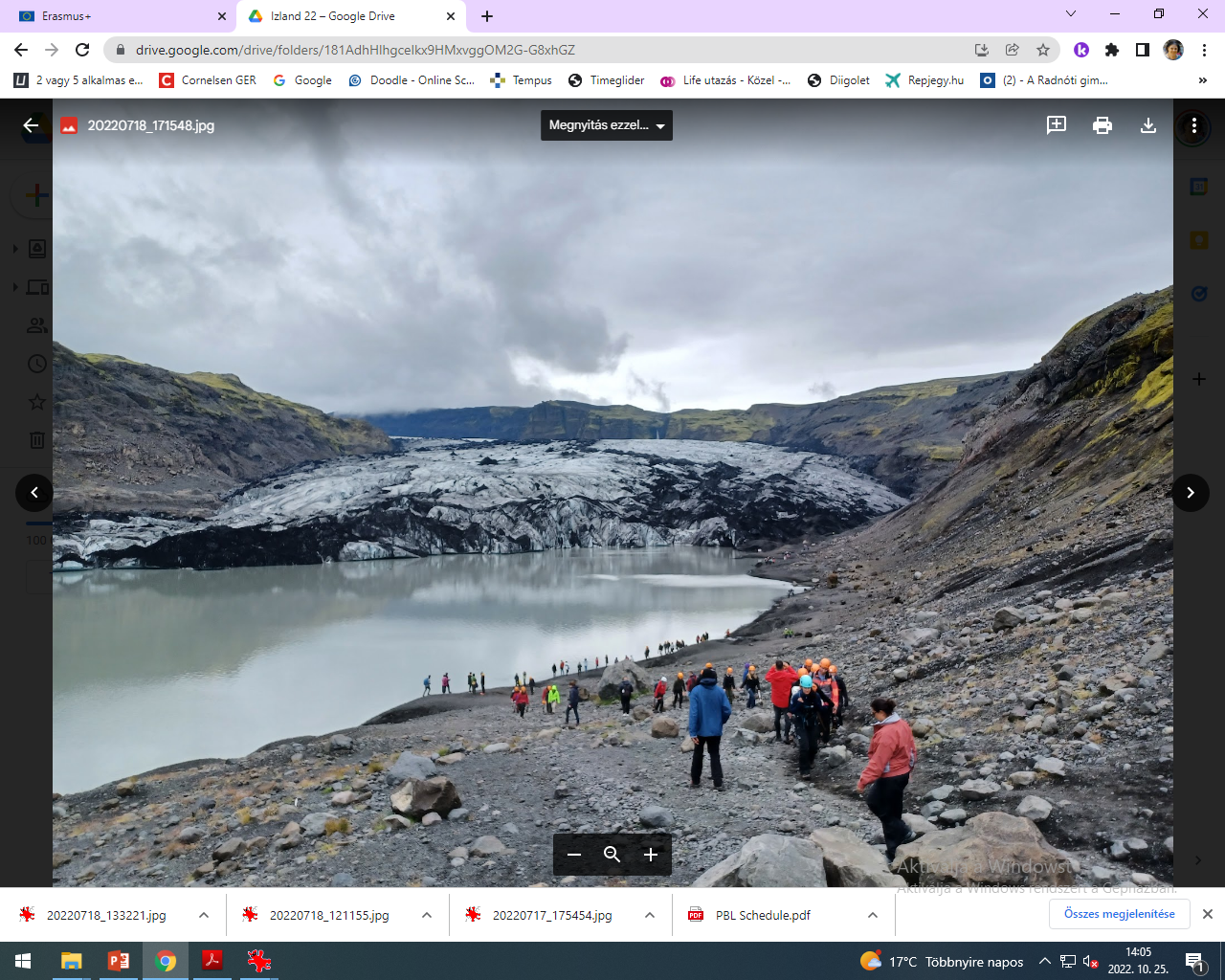 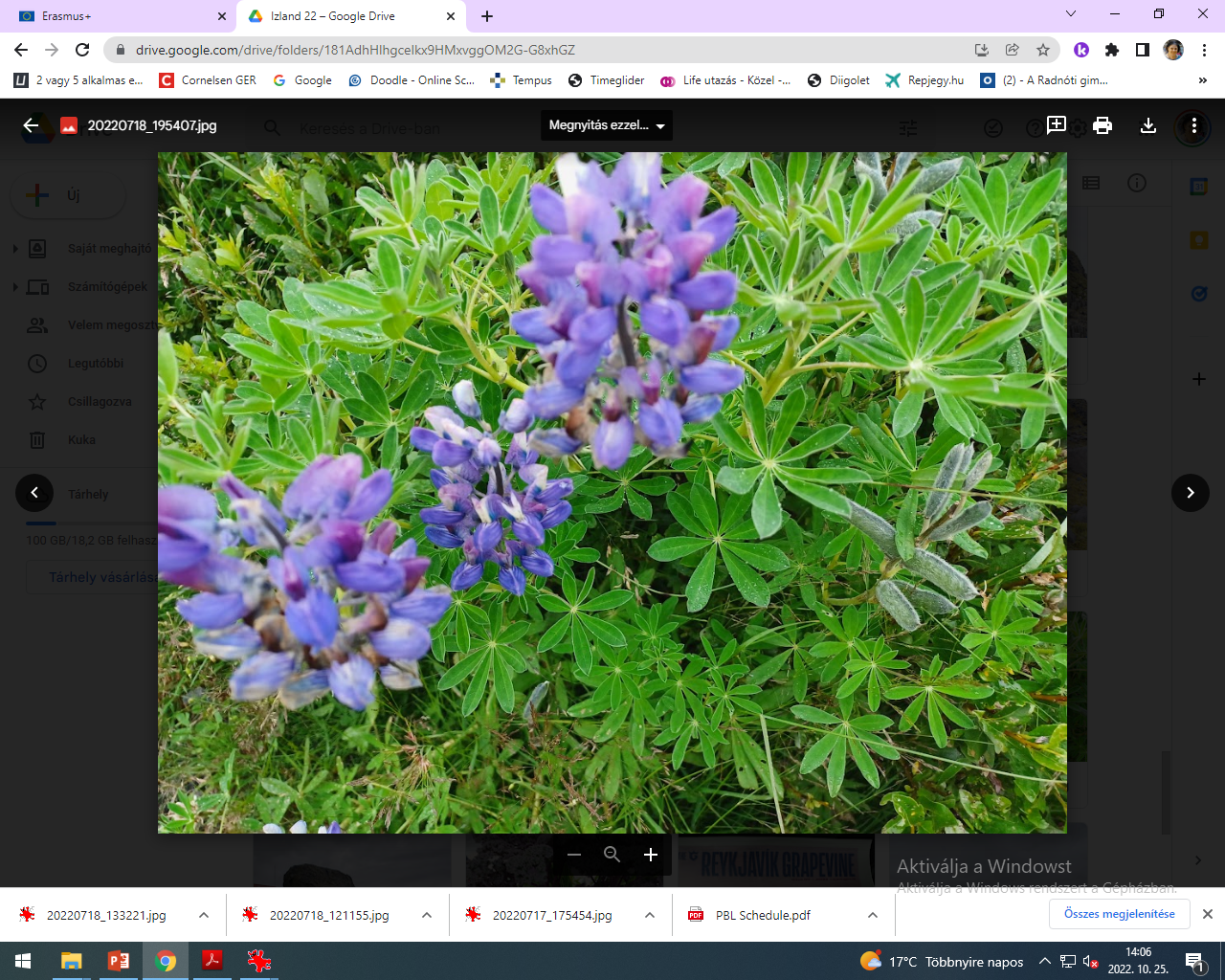 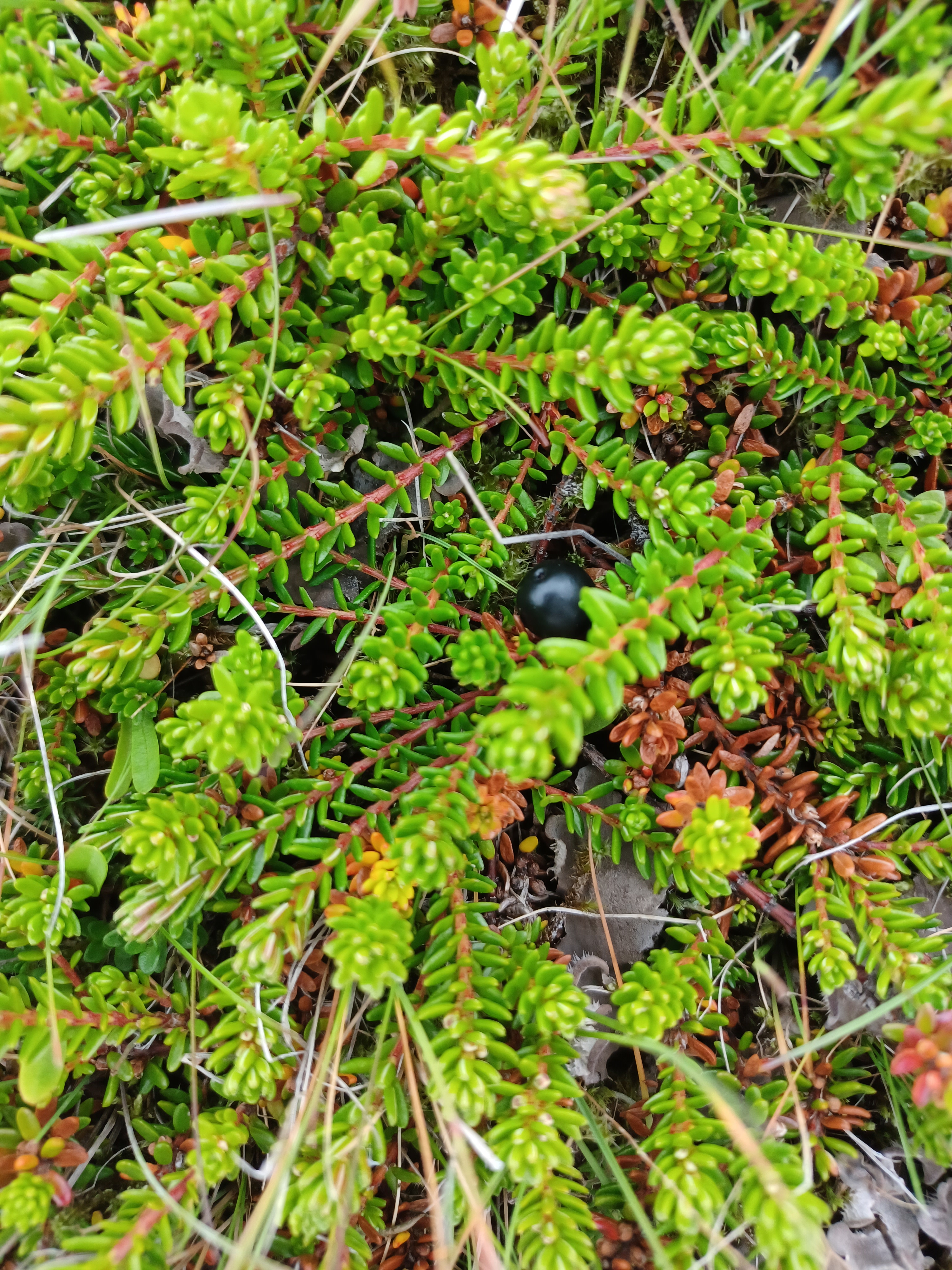 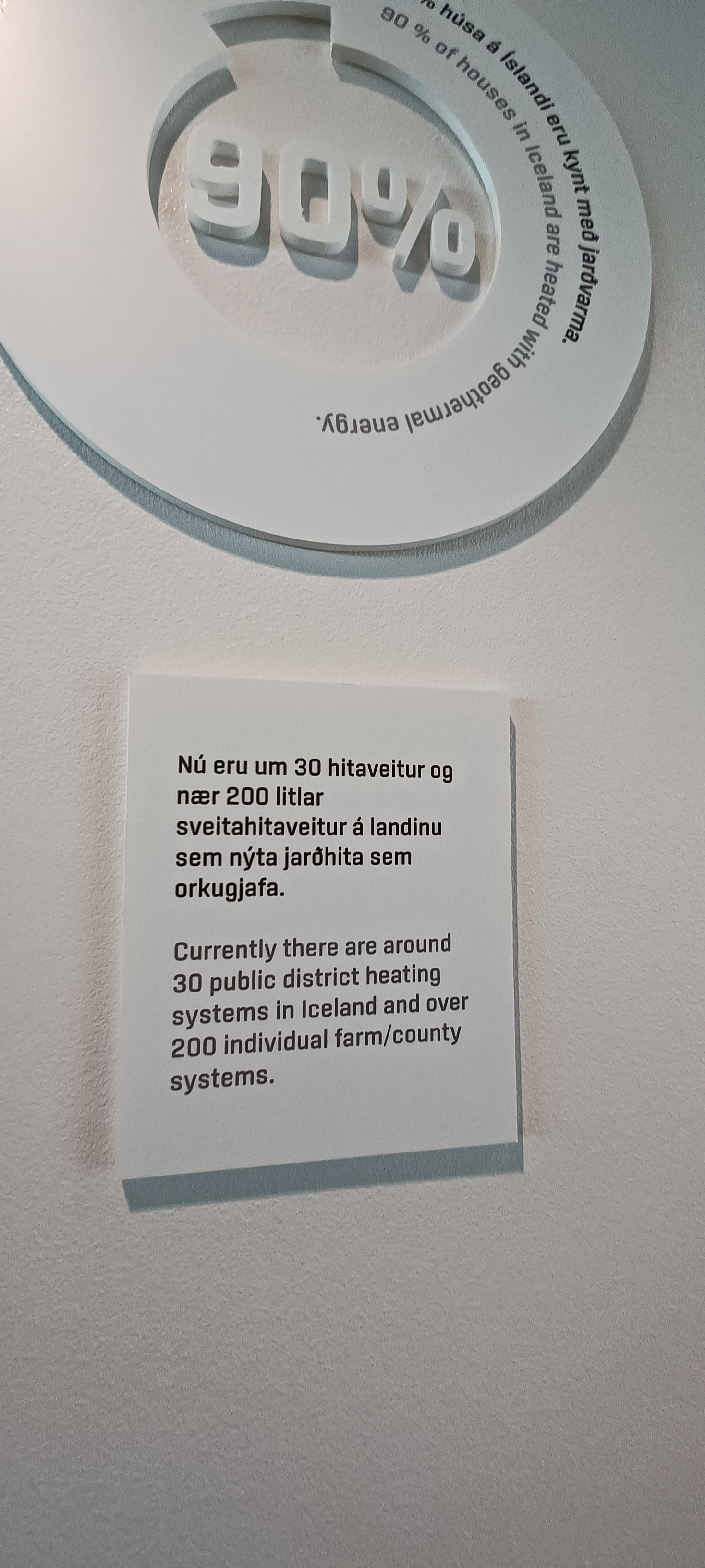 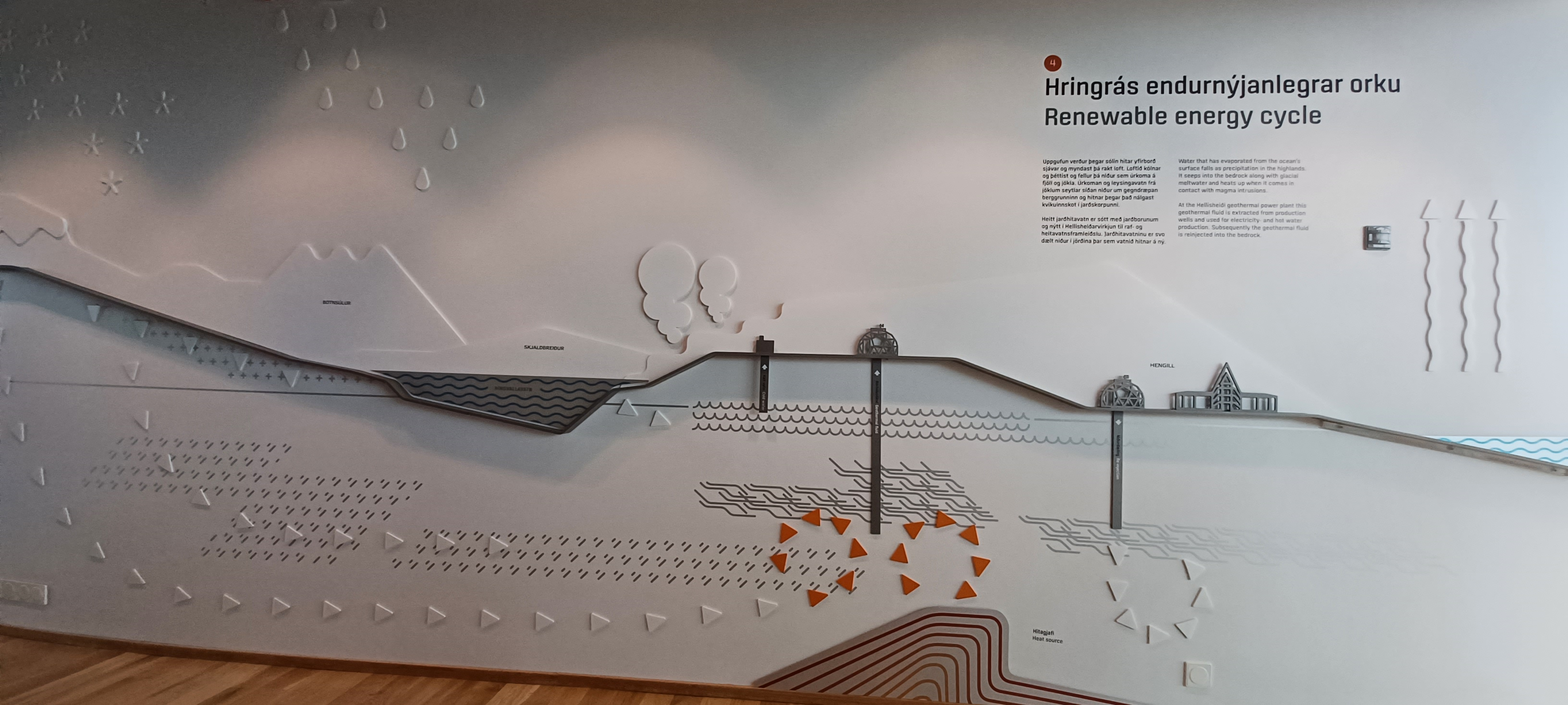 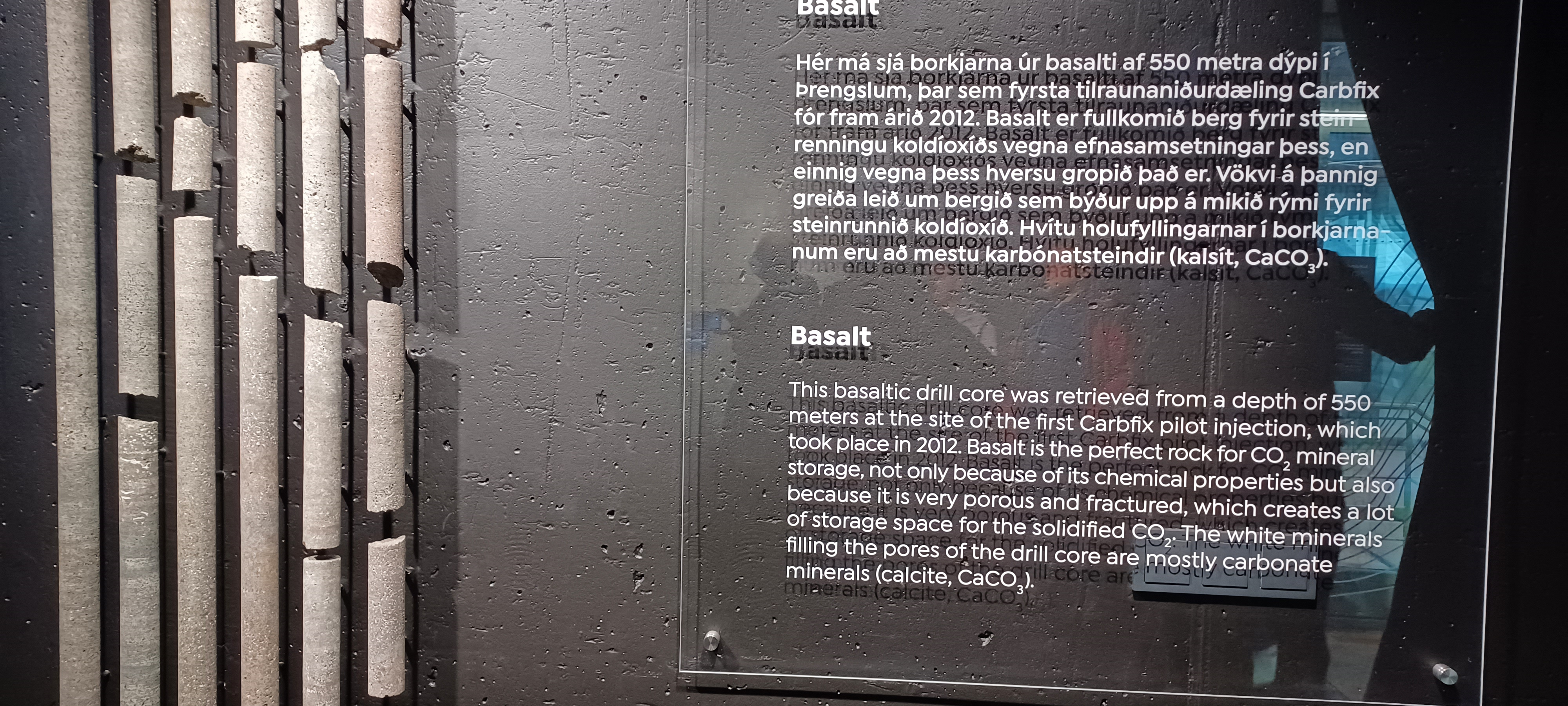 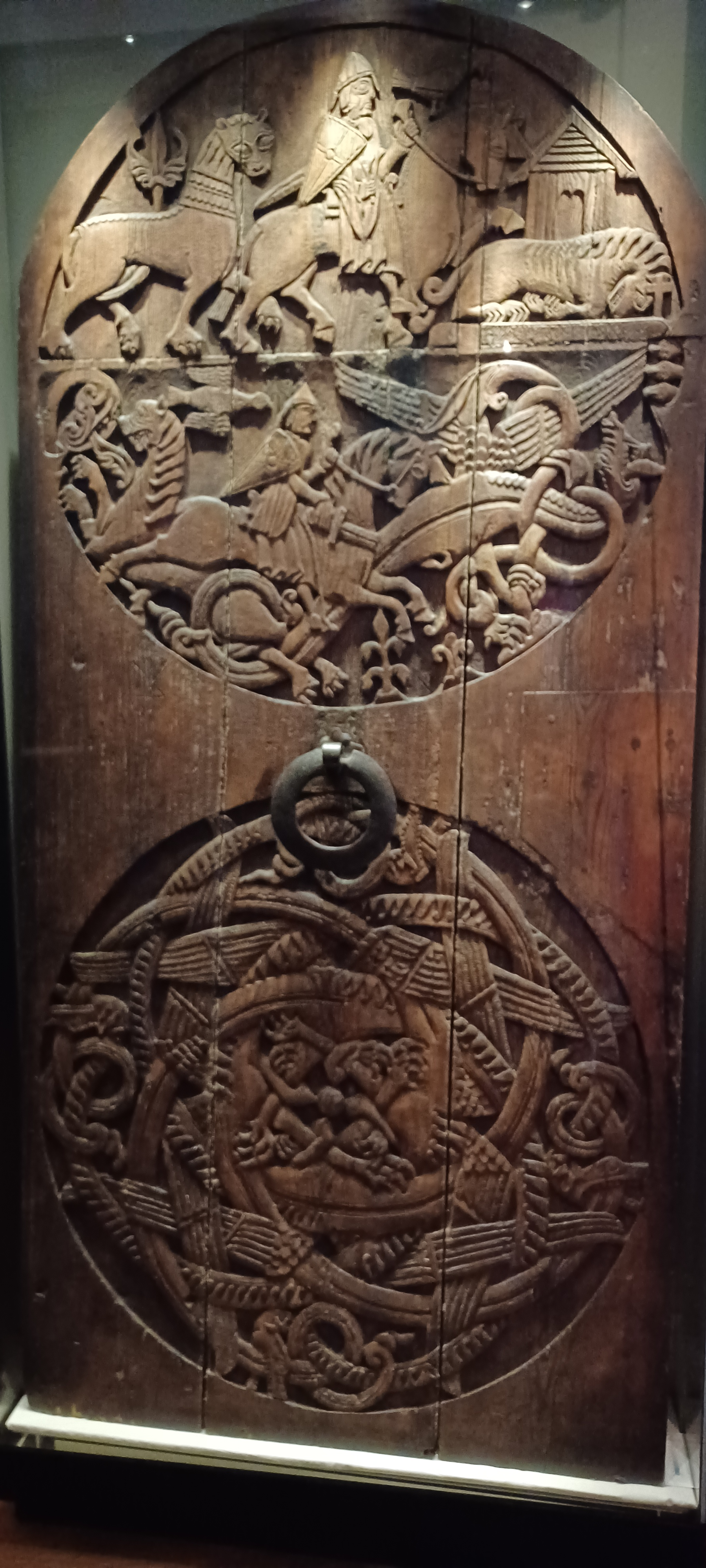 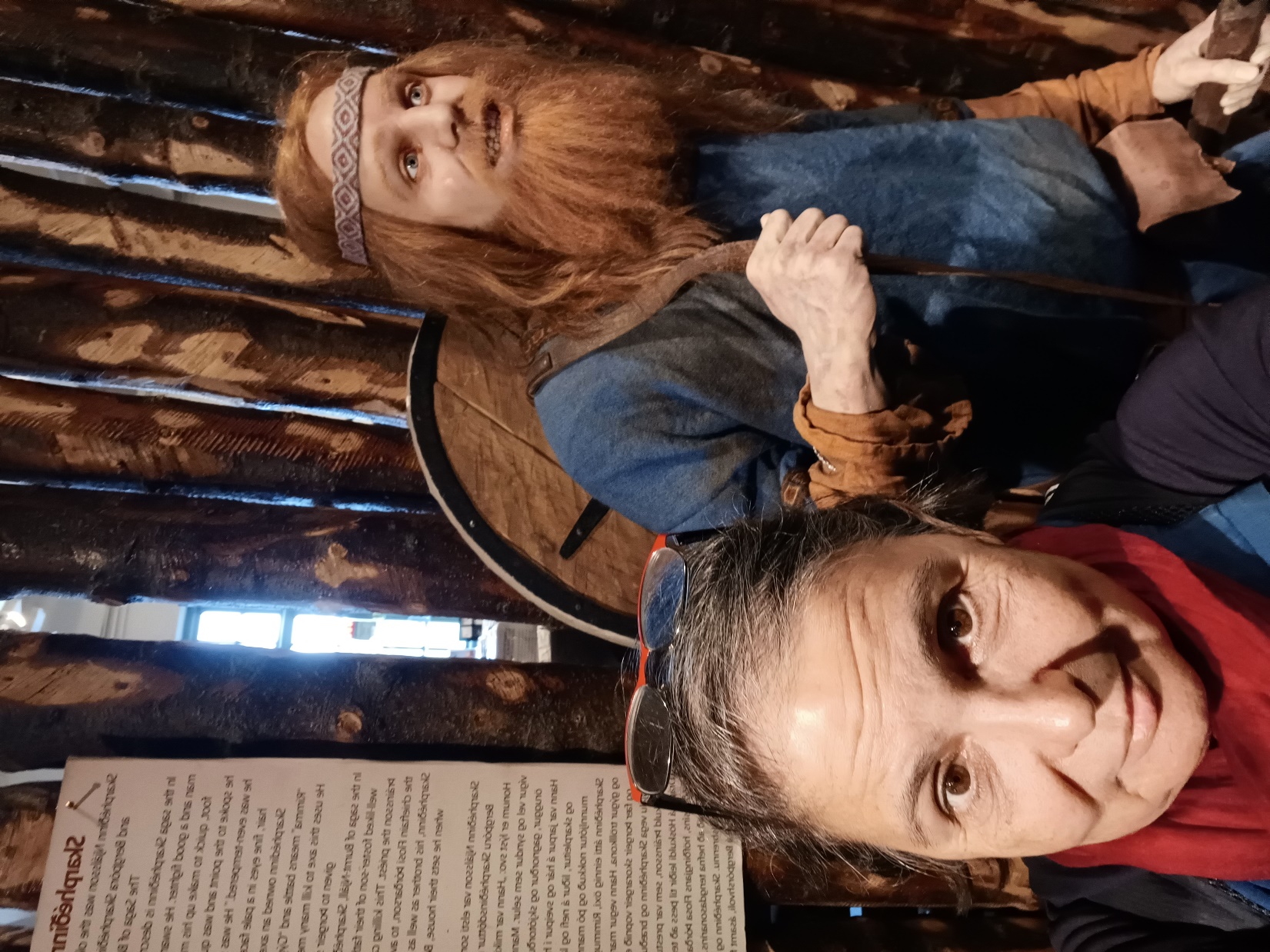 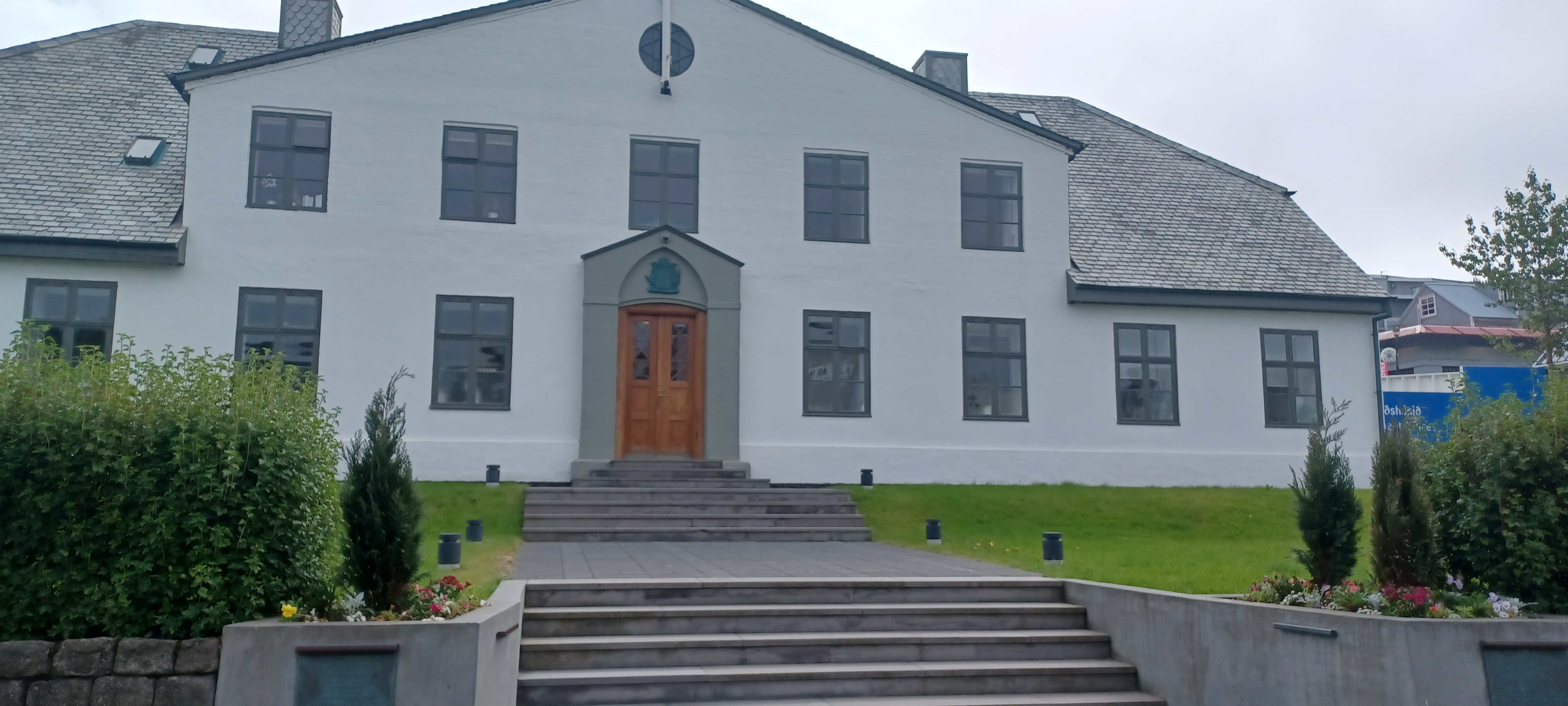 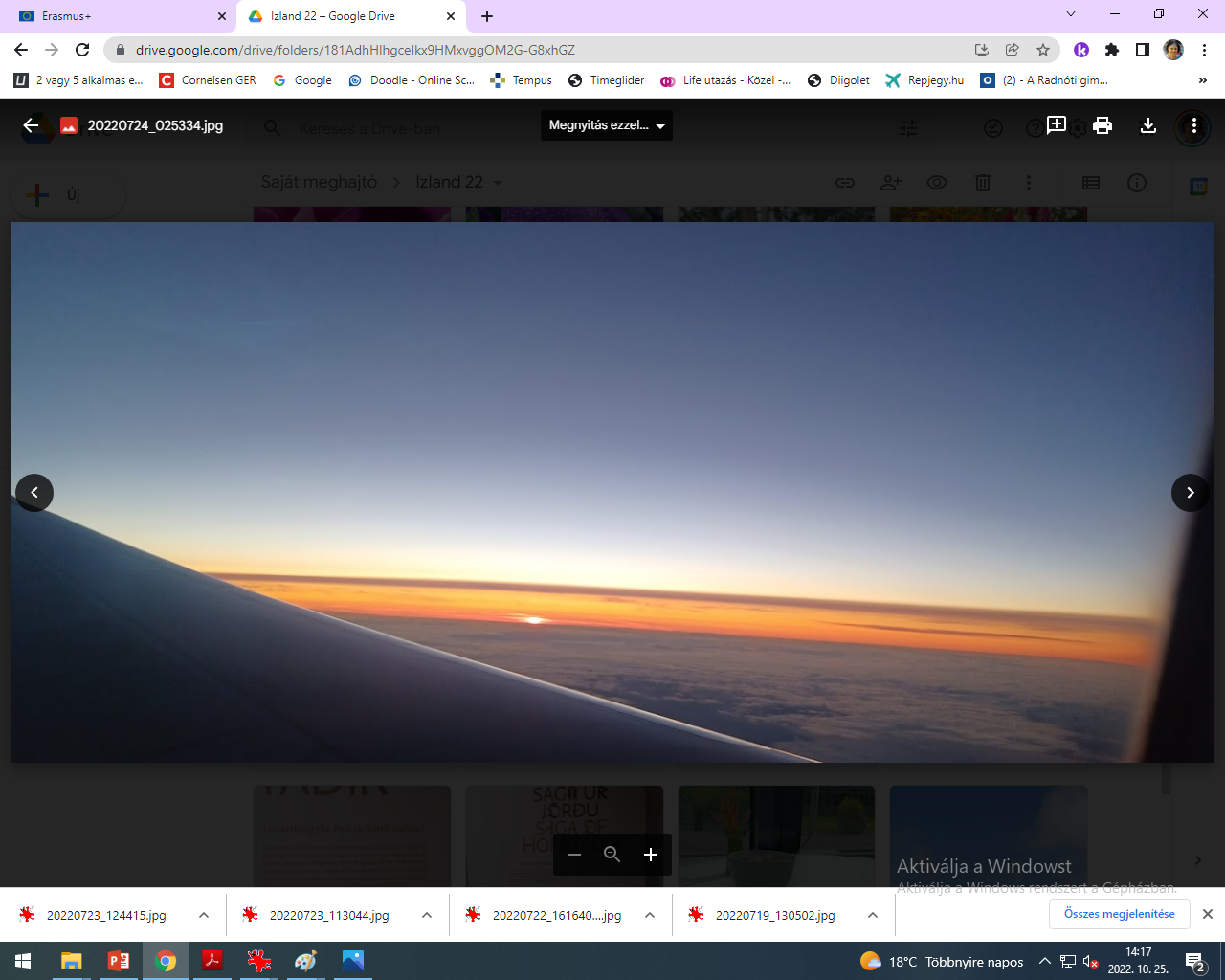 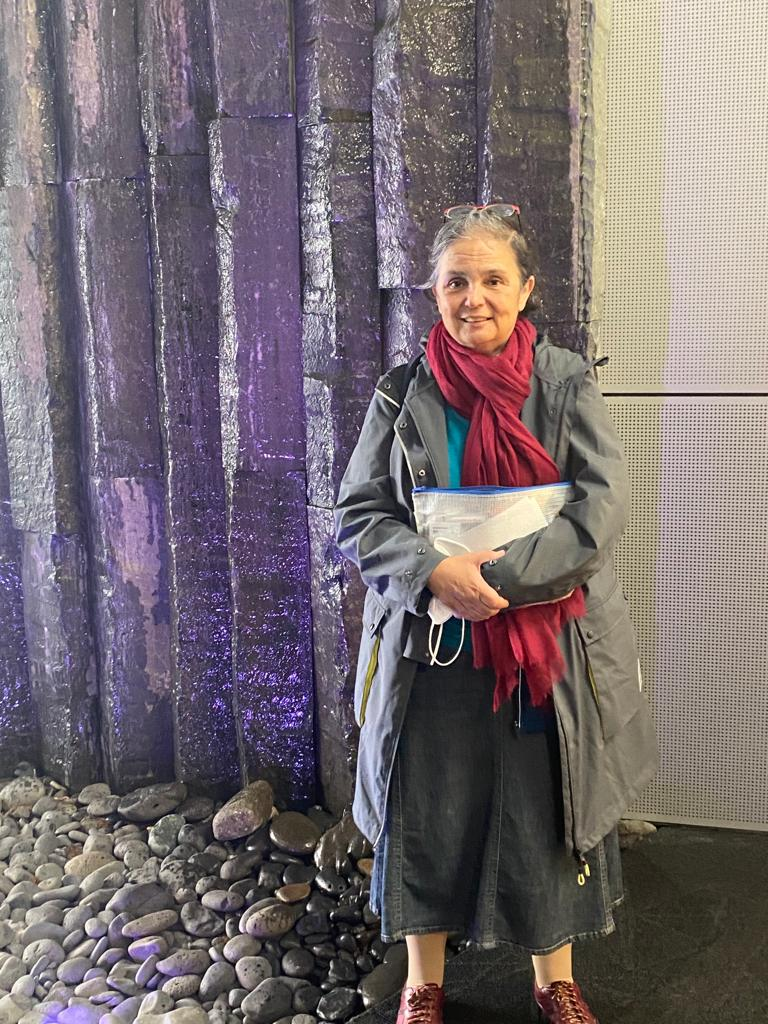 Köszönöm a figyelemet!
szabotanarno@gmail.com
1001tortenet.net


Szabó Márta Mária